2003          Sociedade da Informação
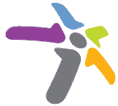 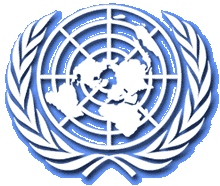 2003            Implem. da Decl. do Milenio

                                                2002            Declaração de Joanesburgo

                                             2002            Consenso de Monterey

                                          2001            Declaração de Doha

                                       2001            Declaração de Durban

                                    2000            Lanç. do Global Compact

                                 2000            Protocolo de Cartagena
1999            Protocolo de Istambul

                           1997            Protocolo de Kyoto

                        1997            Implem. Agenda 21

                     1996            Declaração de Roma
     
                  1995           Declaração de Copenhagen
                     
               1992           Declaração do Rio

            1987           Protocolo de Montreal

         1972           Declaração de Stockholm
Princípios Chave da Sociedade da Informação
1.  O papel dos governos e investidores na promoção e aplicação das TICs.
2.  A Infra-estrutura de Tecnologias da Informação e Comunicação.                         
3.  Promoção do acesso à informação e ao conhecimento
4.  Construção de Capacitação (Educação, Treinamento e Cooperação)
5.  Construindo confidência, confiança e segurança no uso das TICs
6.  Propiciando um ambiente favorável (Regulatório, Legal e de Controle)
7.  Aplicações das TICs: benefícios em todos os aspectos da vida
8.  Diversidade e identidade cultural, diversidade lingüística e conteúdo local
9.  Mídia (Liberdade, Independência, Pluralidade e Diversidade)
10. Dimensões éticas da Sociedade da Informação
11. Cooperação internacional e regional (Governos, Empresas e Sociedades)
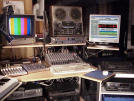 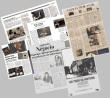 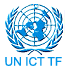 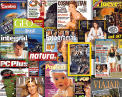 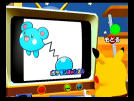 Força Tarefa para promoção das
 Tecnologias de Informação e Comunicação
Infra-estrutura de suporte da
Sociedade da Informação
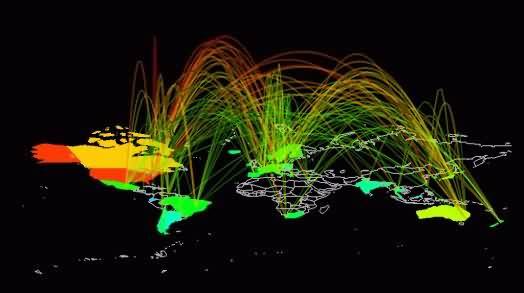 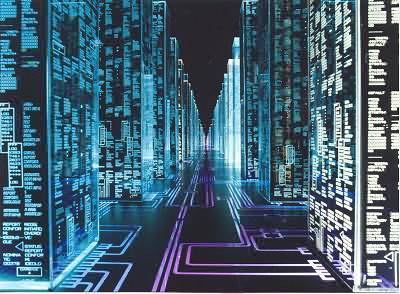 Mídia Telecomunicações Informática
Divisão Digital
Informação
Comunicação
Conhecimento
Quem não tem                    Quem tem
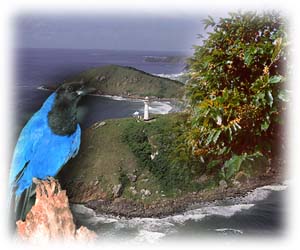 Muito Obrigado !!
Orlando Cesar de Oliveira
COPEL
www.copel.com